SAHA JEOLOJİSİ

DERS 11

Haymana
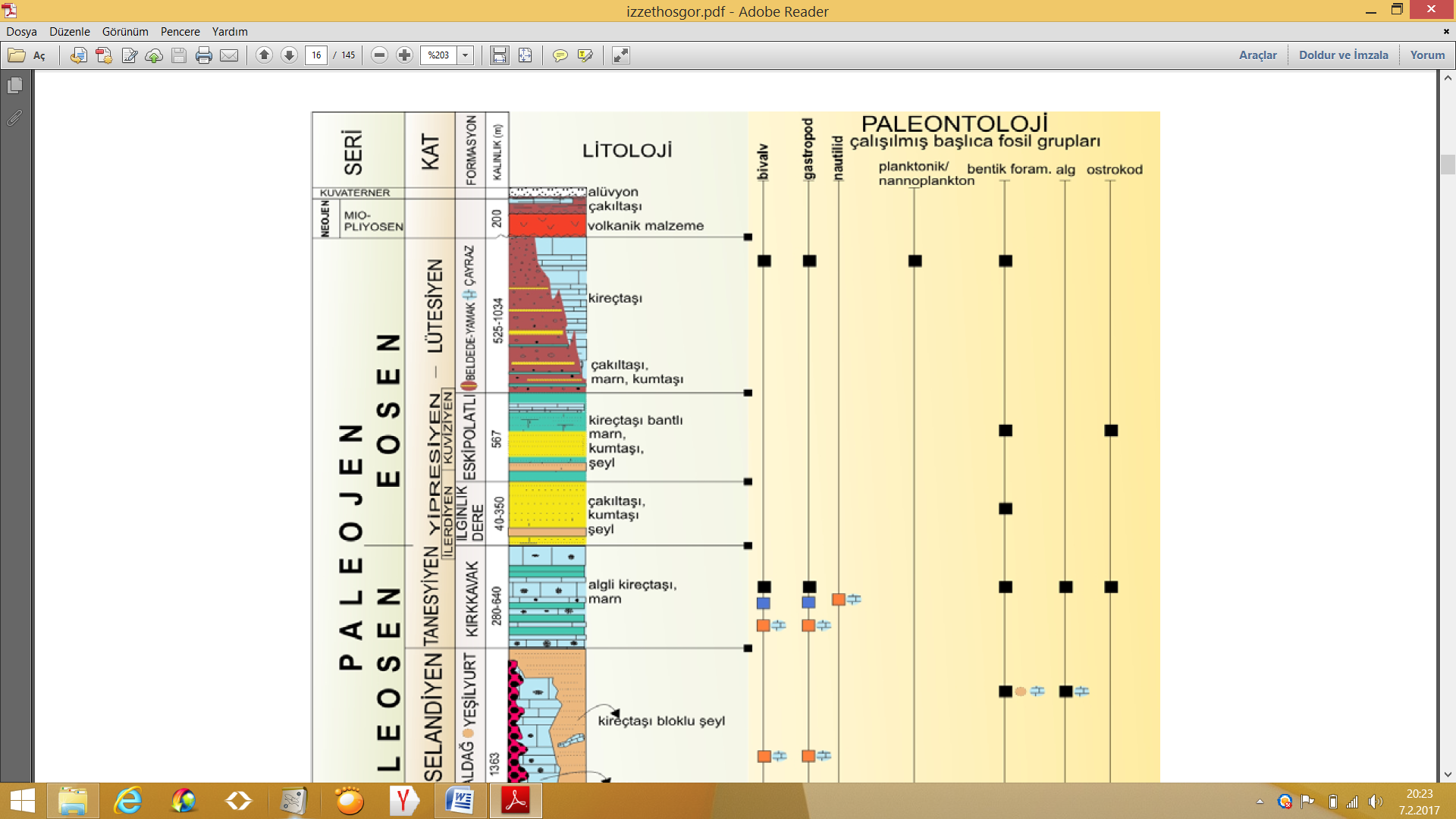 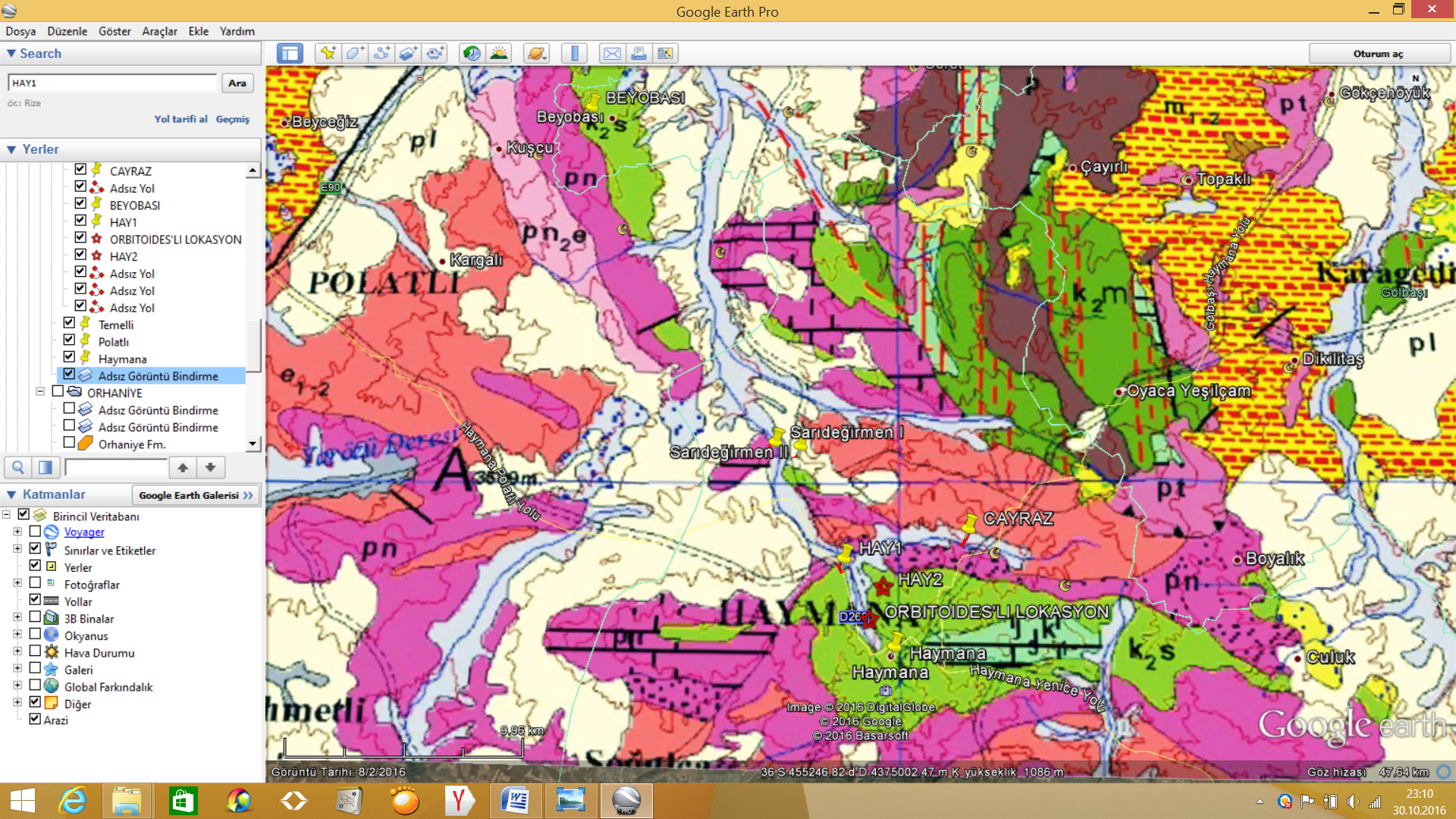 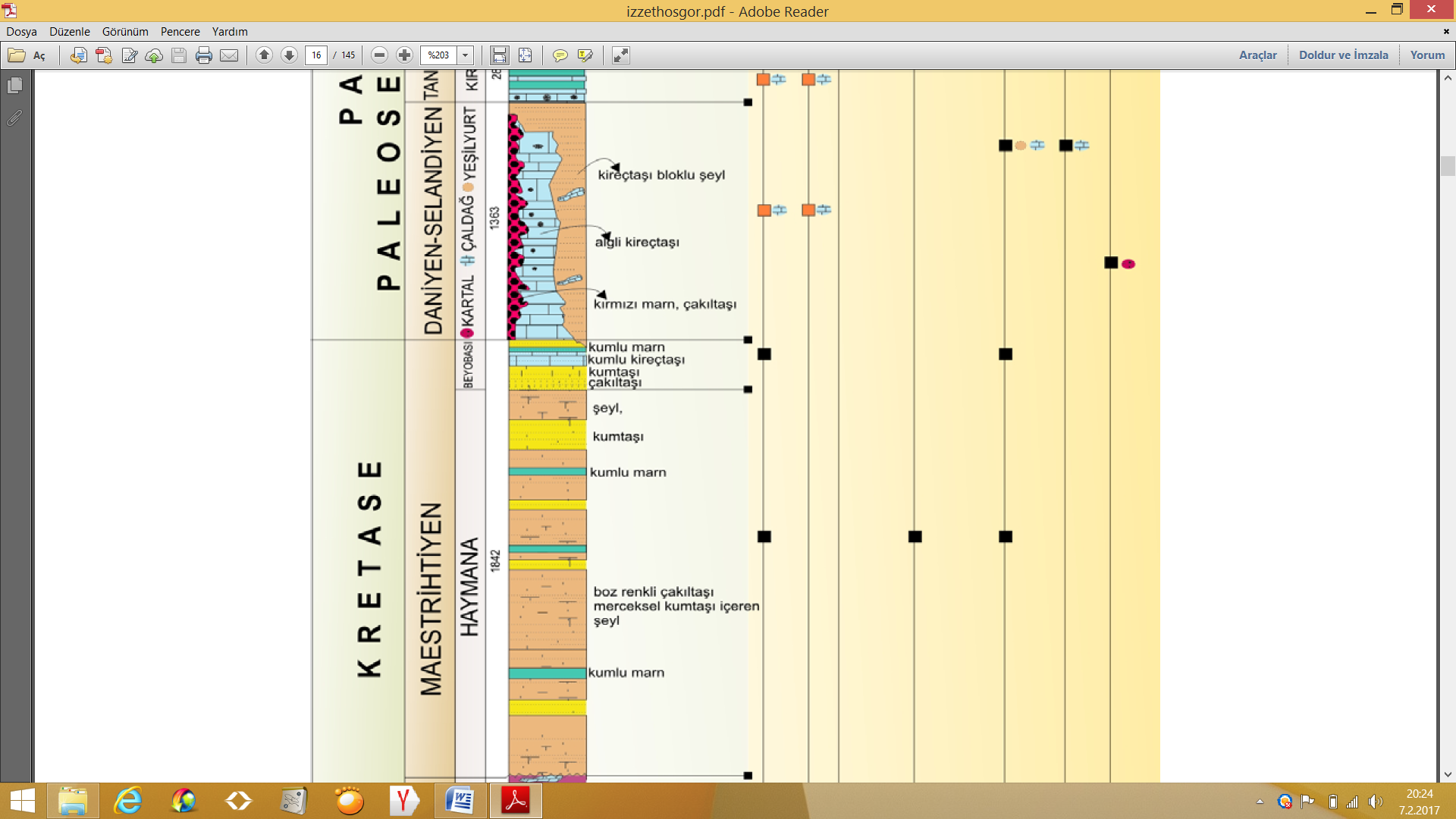 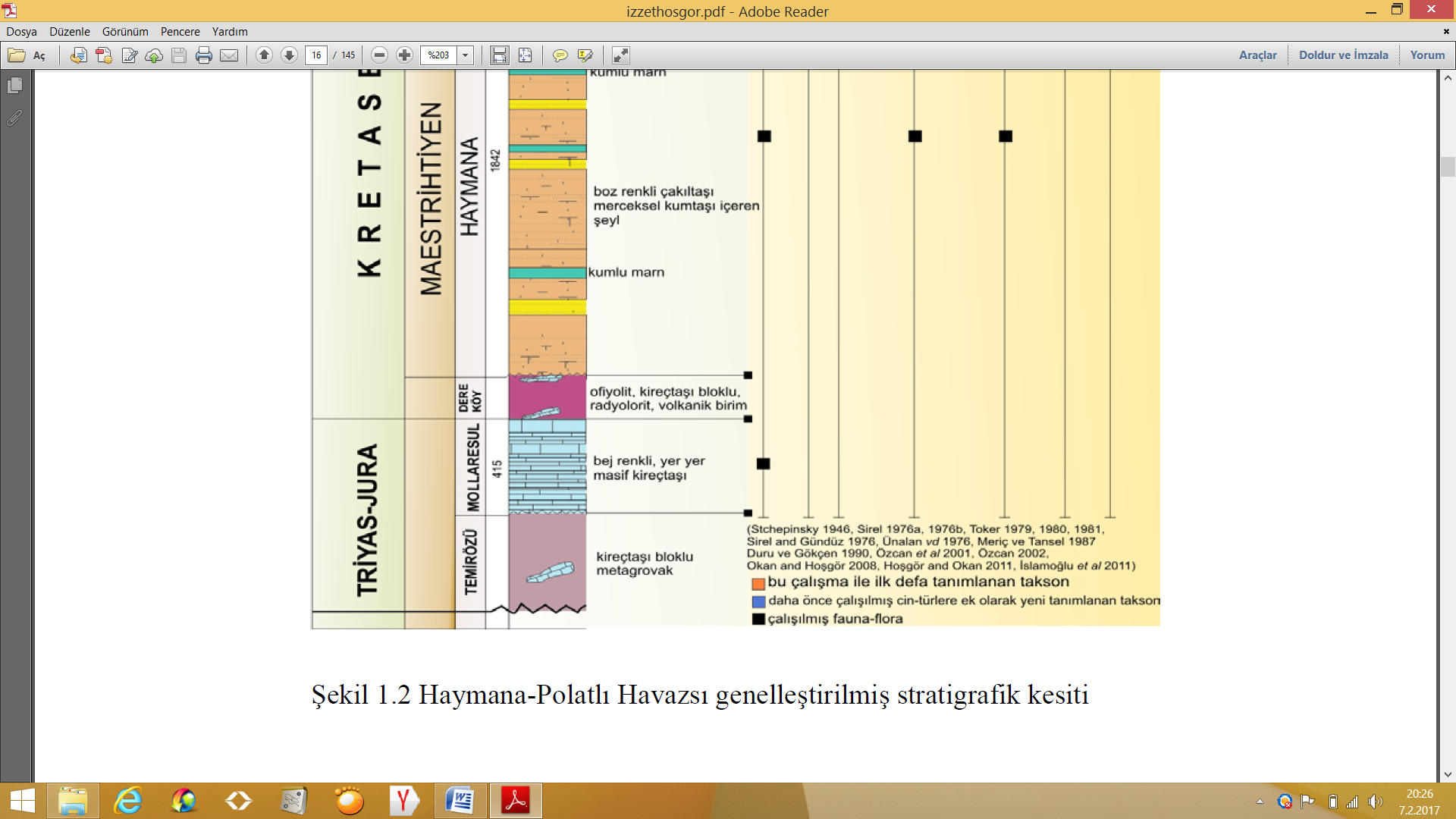 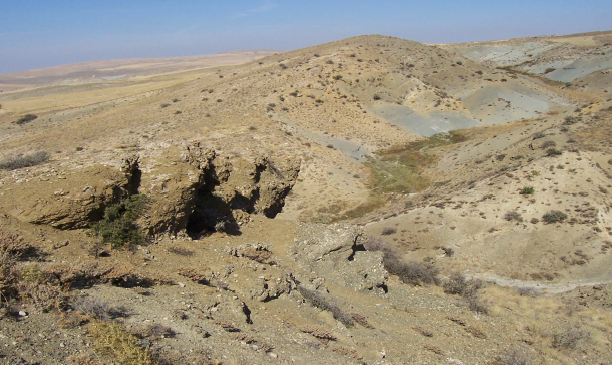 HAYMANA FORMASYONU
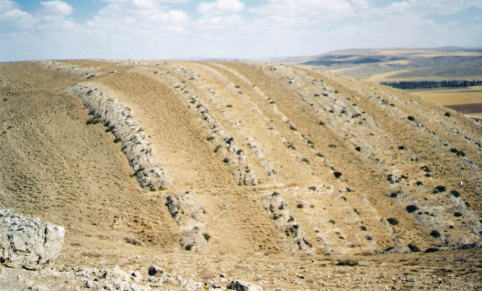 ÇALDAĞ FORMASYONU
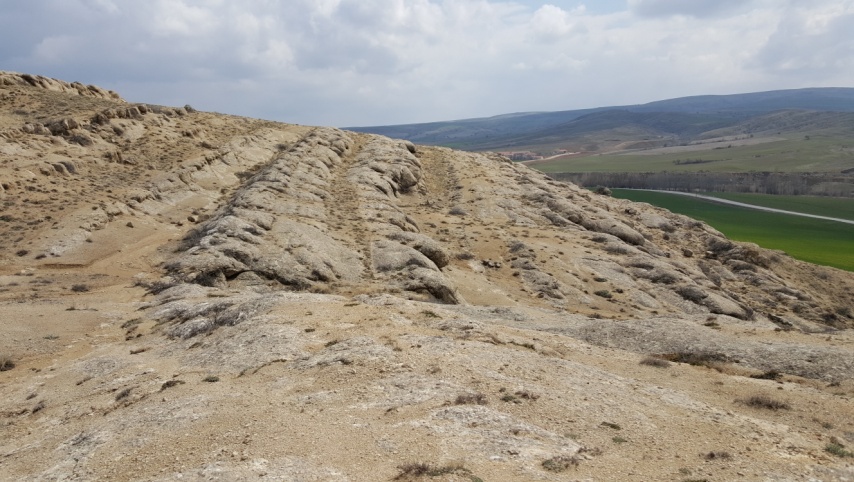 ÇAYRAZ FORMASYONU
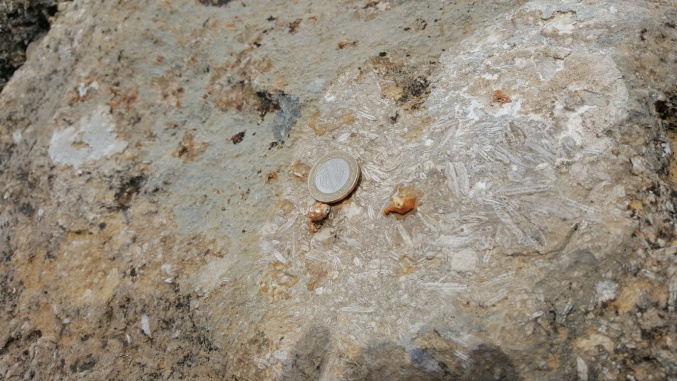